TOOL 4
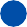 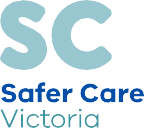 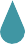 Co-design and Partnering Planning Canvas
This is an editable template. Write your reflections, plans and ideas in each box
Communication channels
Where can you reach speciﬁc groups?
Key stakeholders and teams
Who is involved? How much? When?
Expectations
What expectations exist for this work?
Our Focus
What is it we want to partner on? What questions do we want answered?
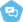 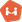 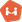 Consent and privacy
How will you collect and store personal information? What are your policies?
Participant mix
What types of people do you need to involve?
What skills, interests or perspectives do they bring?
Locations and spaces
What spaces could be used that are safe, accessible, and welcoming? How can you adapt spaces?
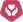 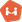 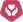 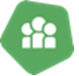 Support staff
Do you need Group facilitators Interpreters, Support workers, Technology, aids, Counsellors?
Recognition
How will you share value with participants? Honoraria, authorship, something else?
Times and key dates
Are there any dates, deadlines, or holidays to be mindful of?
0
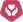 Number of people with lived
experience
0
Subject matter experts
Safety
Should you offer a contact person for debrieﬁng and access to EAP counsellors for people involved in this work?
Key outcomes
What is it you will make together? How will you know you are successful?
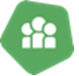 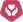 Set up to-do list
Lead
Support team
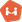 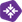 What happens next
What is it we want to partner on? What questions do we want answered?
Shared decision-making
When? How will decisions be made? Who decides on the ﬁnal design?
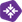 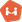 SCV Quality Improvement Toolkit
OFFICIAL